‘ আহলান সাহলান,
আজিজ তোয়ালিবান।’
[Speaker Notes: MOHAMMAD AYUB ALI-SENIOR TEACHER-R M HAT K HIGH SCHOOL-MOTIGONJ-SONAGAZI-FENI]
মোহাম্মদ আইউব আলী
সিনিয়র শিক্ষক
আর, এম, হাট কে, উচ্চ বিদ্যালয়
মতিগঞ্জ-সোনাগাজী-ফেনী।
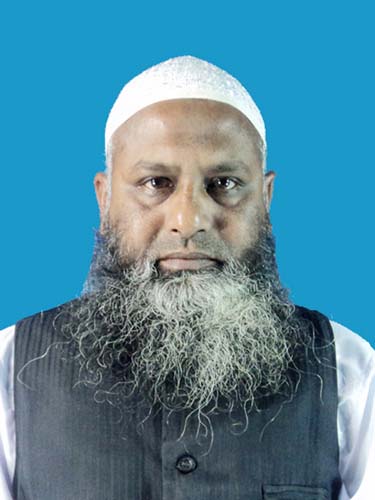 [Speaker Notes: MOHAMMAD AYUB ALI-SENIOR TEACHER-R M HAT K HIGH SCHOOL-MOTIGONJ-SONAGAZI-FENI]
প্রিয় নবম-দশম শ্রেণির শিক্ষার্থীবৃন্দ তোমাদের ইসলাম ও নৈতিক শিক্ষা বিষয়ের অধ্যায়-১-পাঠ-৯-রিসালাত সম্পর্কে কয়েকটি বহুনির্বাচনী প্রশ্নোত্তর আফলোড করলাম। তোমরা বাড়িতে এগুলো অনুশীলন করবে। আশা করি তোমরা উপকৃত হবে ইনশাআল্লাহ। মোহাম্মদ আইউব আলী-সিনিয়র শিক্ষক-আর এম হাট কে উচ্চ বিদ্যালয়-মতিগঞ্জ-সোনাগাজী-ফেনী।
[Speaker Notes: MOHAMMAD AYUB ALI-SENIOR TEACHER-R M HAT K HIGH SCHOOL-MOTIGONJ-SONAGAZI-FENI]
অধ্যায়-১-পাঠ-৯-রিসালাত।
১/ রিসালাতে বিশ্বাস করার ইসলামী বিধান কী?
ক) ফরয খ) সুন্নাত গ) ওয়াজিব ঘ) মুস্তাহাব
উত্তর-ক) ফরয।
২/ রিসালাত শব্দের অর্থ কী?
ক) পত্র প্রেরক খ) চিঠি পৌঁছানো গ) দূত প্রেরণ ঘ) দূত পৌঁছানো
উত্তর-খ) চিঠি পৌঁছানো।
৩/ রিসালাতের ঘোষণা রয়েছে কালিমায়ে তাইয়্যেবার কোন অংশে?
ক) শেষ খ) মধ্য গ) প্রথম ঘ) প্রথম ও শেষ
উত্তর-ক) শেষ।
[Speaker Notes: MOHAMMAD AYUB ALI-SENIOR TEACHER-R M HAT K HIGH SCHOOL-MOTIGONJ-SONAGAZI-FENI]
৪/ যিনি রিসালাতের দায়িত্ব পালন করেন তাকে কী বলে?
ক) সাহাবি  খ) আলিম গ) রাসূল ঘ) মুজতাহিদ
উত্তর-গ) রাসূল।
৫/ আল্লাহ্‌র মনোনীত বান্দা কারা?
ক) পীর-আওলিয়া গণ খ) মানুষ জাতি গ) সাহাবিগণ ঘ) নবী-রাসূলগণ
উত্তর-ঘ) নবী-রাসূলগণ।
৬/ ‘লা ইলাহা ইল্লাল্লাহ’ অর্থ কী?
ক)আল্লাহ্‌ ব্যতীত কোন মাবুদ নেই
খ) মুহাম্মদ সঃ আল্লাহ্‌র রাসূল
গ) মুহাম্মদ সঃ সর্ব শেষ নবী
ঘ) মুহাম্মদ সঃ সর্ব শ্রেষ্ঠ নবী
উত্তর-ক)আল্লাহ্‌ ব্যতীত কোন মাবুদ নেই।
[Speaker Notes: MOHAMMAD AYUB ALI-SENIOR TEACHER-R M HAT K HIGH SCHOOL-MOTIGONJ-SONAGAZI-FENI]
৭/ কালিমার প্রথমাংশে কীসের ঘোষণা দেওয়া হয়েছে?
ক) তাওহিদের খ) রিসালাতের গ) ইমানের ঘ) আখিরাতের
উত্তর-ক) তাওহিদের।
৮/ ‘মুহাম্মাদুর রাসূলুল্লাহ’ অর্থ কী?
ক) মুহাম্মদ সঃ আল্লাহ্‌র রাসূল খ) আল্লাহ্‌ ব্যতীত কোন মাবুদ নেই
গ) সর্ব প্রথম নবী আদম আঃ ঘ) সর্ব শেষ নবী মুহাম্মদ সঃ	
উত্তর- ক) মুহাম্মদ সঃ আল্লাহ্‌র রাসূল।
৯/ ‘মুহাম্মাদুর রাসূলুল্লাহ’ দ্বারা কীসের ঘোষণা দেওয়া হয়েছে?
ক) তাওহিদের খ) রিসালাতের গ) আখিরাতের ঘ) ক্বিয়ামতের
উত্তর-খ) রিসালাতের।
[Speaker Notes: MOHAMMAD AYUB ALI-SENIOR TEACHER-R M HAT K HIGH SCHOOL-MOTIGONJ-SONAGAZI-FENI]
১০/ কালিমায়ে তায়্যিবাতে কীসের ঘোষণা দেওয়া হয়েছে?
ক)তাওহিদ ও রিসালাতের খ) রিসালাত ও নবুয়্যতের
গ) তাওহিদ ও ইমানের  ঘ) তাওহিদ ও আখিরাতের
উত্তর- ক) তাওহিদ ও রিসালাতের।
১১/ তাহমিদ তাওহিদে বিশ্বাস করে কিন্তু রিসালাতে বিশ্বাস করেনা। তার এ রূপ কাজ কীসের পরিপন্থী?
ক) ইমানের  খ) তাওহিদের  গ) আখিরাতের ঘ) তাকদিরের
উত্তর- ক) ইমানের । 
১২/ রিসালাতে বিশ্বাস করা গুরুত্বপূর্ণ কেন?
ক) কিতাবের জ্ঞান লাভ করা যায়      খ) মহান আল্লাহকে বিশ্বাস করা যায়
গ) নবী-রাসূল সম্পর্কে জানা যায়  ঘ) আখিরাতে সফল হওয়া যায়
উত্তর- গ) নবী-রাসূল সম্পর্কে জানা যায়  ।
[Speaker Notes: MOHAMMAD AYUB ALI-SENIOR TEACHER-R M HAT K HIGH SCHOOL-MOTIGONJ-SONAGAZI-FENI]
১৩/ জনাব শফিক আল্লাহ্‌র একত্ব, রিসালাত ও খতমে নবুয়্যতে বিশ্বাস করেন। এর ফলে তিনি কী হিসেবে বিবেচিত হবেন?
ক) মুত্তাকী খ) মুহসিন গ) মুমিন ঘ) মুসলিম
উত্তর- গ) মুমিন। 
১৪/ নবী-রাসূলগণ মানুষের নিকট আল্লাহ্‌র পরিচয় তুলে  ধরেছেন কেন?
ক) নিজেদের শ্রেষ্ঠত্ব প্রমাণের জন্য  খ) মানুষের জ্ঞানের সীমাবদ্ধতার জন্য
 গ) নিজেদের দূরদর্শিতার জন্য ঘ) মানুষের সন্তুষ্টির জন্য
উত্তর- খ) মানুষের জ্ঞানের সীমাবদ্ধতার জন্য।
১৫/ আল্লাহ্‌র পূর্ণাংগ ক্ষমতা ও গুণাবলির বর্ণনা প্রদান করেছেন কারা?  
ক) নবী-রাসূলগণ খ) ফেরেশতাগণ গ) জিনেরা ঘ) ওলিগণ
উত্তর- ক) নবী-রাসূলগণ।
[Speaker Notes: MOHAMMAD AYUB ALI-SENIOR TEACHER-R M HAT K HIGH SCHOOL-MOTIGONJ-SONAGAZI-FENI]
১৬/ রাকিন মহানবী সঃ এর রিসালাতে বিশ্বাস করলেও ঈসা আঃকে খ্রীষ্টানদের নবী মনে করে। তার এ রূপ মানসিকতা কীসের পরিপন্থী?
ক) ঈমানের খ) কিয়ামতের গ) আখিরাতের ঘ) তাকদিরের
উত্তর- ক) ঈমানের। 
১৭/ আল্লাহ্‌ তায়ালা নবুয়তের ও রিসালাতের দায়িত্ব পালনের জন্য কাদেরকে নির্বাচিত করেছেন?
ক) নবী-রাসূলগণকে খ) ফেরেশতাগণকে গ) খোলাফায়ে রাশেদীনকে ঘ) পীর-আওলিয়াগণকে
উত্তর- ক) নবী-রাসূলগণকে।
১৮/ নবী-রাসূলগণ কার মনোনীত বান্দাহ ছিলেন?
ক) আল্লাহ্‌র  খ) মানুষের  গ) ফেরেশতাদের  ঘ) পিতা-মাতার
উত্তর- ক) আল্লাহ্‌র।
[Speaker Notes: MOHAMMAD AYUB ALI-SENIOR TEACHER-R M HAT K HIGH SCHOOL-MOTIGONJ-SONAGAZI-FENI]
১৯/ ‘আল্লাহ্‌ তায়ালাই ফেরেশতাদের মধ্য থেকে এবং মানুষের মধ্য থেকেও রাসূল মনোনীত করেন।আল্লাহতো সর্ব শ্রোতা ও সম্যক দ্রষ্টা।’ এটি কোন সূরার আয়াত?
ক) সূরা বাক্বারাহ খ) সূরা ইমরান গ) সূরা আশ-শূরা ঘ) সূরা আল-হাজ্ব
উত্তর-ঘ) সূরা আল-হাজ্ব।
২০/ কারা জৈবিক চাহিদা থেকে মুক্ত?
ক) নবীগণ খ) ফেরেশতাগণ গ) সাহাবীগণ ঘ) ওলীগণ
উত্তর- খ) ফেরেশতাগণ।
[Speaker Notes: MOHAMMAD AYUB ALI-SENIOR TEACHER-R M HAT K HIGH SCHOOL-MOTIGONJ-SONAGAZI-FENI]
২১/ কাফিরেরা নবী-রাসূলগণকে প্রলোভন দেখাতো কেন?
ক) বিদেশে ব্যবসা করার জন্য খ) ইসলাম প্রচার বন্ধ করার জন্য
গ) যুদ্ধ বন্ধ করার জন্য ঘ) সন্ধিচূক্তি করার জন্য
উত্তর- খ) ইসলাম প্রচার বন্ধ করার জন্য।
২২/ মহানবী সঃ কোথায় হিজরত করেছিলেন?
ক) মদিনায়  খ) সিরিয়ায় গ) তায়েফে ঘ) খাইবারে
উত্তর- ক) মদিনায়  ।
২৩/ সর্ব প্রথম নবী কে ছিলেন?
ক) হযরত ইবরাহীম আঃ খ) হযরত মুসা আঃ
গ) হযরত নুহ আঃ  ঘ) হযরত আদম আঃ
উত্তর- ঘ) হযরত আদম আঃ
[Speaker Notes: MOHAMMAD AYUB ALI-SENIOR TEACHER-R M HAT K HIGH SCHOOL-MOTIGONJ-SONAGAZI-FENI]
২৪/ সর্ব শেষ নবী কে ছিলেন?
ক) হযরত মুসা আঃ খ) হযরত ইসমাঈল আঃ
গ) হযরত মুহাম্মদ সঃ ঘ) হযরত ঈসা আঃ
উত্তর- গ) হযরত মুহাম্মদ সঃ।
২৫/ নবী-রাসূলগণের আগমনের ধারাবাহিকতাকে কী বলে?
ক) নবুয়তের ক্রমধারা খ) রিসালাতের দায়িত্ব
গ) নবুয়তের মিশন  ঘ) রিসালাতের কার্যক্রম
উত্তর-ক) নবুয়তের ক্রমধারা। 
২৬/ ‘ আর প্রত্যেক সম্প্রদায়ের জন্যই পথপ্রদর্শক রয়েছে’ – আয়াতটি কোন সূরার?
ক) সূরা আলে-ইমরান  খ) সূরা আর-রাদ
গ) সূরা আল-মায়েদা ঘ) সূরা আল-বাক্বারাহ
উত্তর- খ) সূরা আর-রাদ।
২৭/ আল্লাহ্‌ তায়ালা প্রদত্ব শরিয়ত মানব সমাজে বাস্তবায়ন করতেন কারা?
ক) প্রসিদ্ধ ফেরেশতাগণ খ) নবী-রাসূলগণ
গ) জ্ঞানী মানুষেরা  ঘ) পরহেযগার মানুষেরা
উত্তর- খ) নবী-রাসূলগণ।
[Speaker Notes: MOHAMMAD AYUB ALI-SENIOR TEACHER-R M HAT K HIGH SCHOOL-MOTIGONJ-SONAGAZI-FENI]
২৮/ নবী-রাসূলগণের দ্বীনের মৌলিক কাঠামো কী ছিল?
ক) রিসালাতের বার্তা খ) আখিরাতের জীবন
গ) তাওহিদের প্রচার ঘ) কবরের আযাব
উত্তর- গ) তাওহিদের প্রচার।
২৯/ নবী-রাসূলগণের প্রচারিত দ্বীনের মূল কথা কী ছিল?
ক) রিসালাত খ) আখিরাত গ) কিয়ামত ঘ) তাওহিদ
উত্তর-ঘ) তাওহিদ।
৩০/ কোন নবীর মাধ্যমে আল্লাহ্‌ তায়ালা দ্বীনের পূর্ণতা প্রদান করেন?
ক) হযরত দাঊদ আঃ  খ) হযরত মুসা আঃ
গ) হযরত ঈসা আঃ  ঘ) হযরত মুহাম্মদ সঃ
উত্তর-ঘ) হযরত মুহাম্মদ সঃ।
৩১/ কোন নবী সর্বকালের সর্ব শ্রেষ্ঠ?
ক) হযরত ঈসা আঃ   খ) হযরত দাঊদ আঃ  
 গ) হযরত ইউসুফ আঃ   ঘ) হযরত মুহাম্মদ সঃ  
উত্তর- ঘ) হযরত মুহাম্মদ সঃ।
[Speaker Notes: MOHAMMAD AYUB ALI-SENIOR TEACHER-R M HAT K HIGH SCHOOL-MOTIGONJ-SONAGAZI-FENI]
৩১/ ‘ আজ আমি তোমাদের জন্য তোমাদের দ্বীনকে পূর্ণ করলাম’—আয়াতটি দ্বারা কী প্রমাণিত হয়?
ক) মহানবী সঃ ছিলেন সর্বশেষ নবী খ)মহানবী সঃ ছিলেন বিশ্বনবী 
গ) মহানবী সঃ ছিলেন সর্বোওম নবী  ঘ)মহানবী সঃ ছিলেন সর্বশ্রেষ্ঠ নবী
উত্তর-ক) মহানবী সঃ ছিলেন সর্বশেষ নবী।
৩২/ নবী-রাসূলগণের আগমনের ধারা বন্দধ হয়েছে কেন?
ক) দ্বীনের বিধি-বিধান পূর্ণতা প্রপ্তির ফলে খ) নবী-রাসূলগণ অপারগ হওয়ায়
গ) কাফরদের আধিপত্যের জন্য ঘ) মুশরিকদের আধিপত্যের জন্য
উত্তর- ক) দ্বীনের বিধি-বিধান পূর্ণতা প্রাপ্তির ফলে।
৩৩/ রহমতের নবী কে ছিলেন?
ক)আদম আঃ  খ) নুহ আঃ গ) মহানবী সঃ ঘ) ইউসুফ আঃ
উত্তর- গ) মহানবী সঃ।
[Speaker Notes: MOHAMMAD AYUB ALI-SENIOR TEACHER-R M HAT K HIGH SCHOOL-MOTIGONJ-SONAGAZI-FENI]
৩৪/ রায়হান মহানবী সঃ কে সর্ব শেষ ো সর্ব শড়েষ্ঠ নবী হিসেবে বিশ্বাস করে। তাকে কী হিসেবে আখ্যায়িত করা যুক্তিযুক্ত?
ক) মুমিন খ) ইমাম গ) হাফিজ ঘ) মুত্তাকি
উত্তর-ক) মুমিন।
৩৫/ মহান আল্লাহ্‌ কোন নবীকে খাতামুন্নাবিয়্যিন বলে আখ্যায়িত করেছেন?
ক)আদম আঃ  খ) নুহ আঃ গ) মহানবী সঃ ঘ) ইউসুফ আঃ
উত্তর- গ) মহানবী সঃকে।
৩৬/ খাতামুন শব্দের অর্থ কী?
ক) পদ্ধতি  খ) শুরু গ) সমাপ্তি ঘ) শৃনহখলা
উত্তর- গ) সমাপ্তি ।
[Speaker Notes: MOHAMMAD AYUB ALI-SENIOR TEACHER-R M HAT K HIGH SCHOOL-MOTIGONJ-SONAGAZI-FENI]
৩৭/ নবুয়ত বলতে কী বোঝায়?
ক) রাসূলগণের দায়িত্ব  খ) নবীগণের দায়িত্ব গ) মানুষগণের দায়িত্ব ঘ) খলিফাগণের দায়িত্ব
উত্তর- খ) নবীগণের দায়িত্ব।
৩৮/ খতমে নবুয়তের অর্থ কী?
ক) নবুয়তের ধারা খ)  নবুয়তের শুরু  গ) নবুয়তের সমাপ্তি  ঘ) নবুয়ত প্রাপ্তি
উত্তর- গ) নবুয়তের সমাপ্তি । 
৩৯/ যে নবীর মাধ্যমে নবুয়তের ধারার পরিসমাপ্তি ঘটেছে তাঁকে কী বলে?
ক)সর্ব শেষ নবী  খ) সর্ব শ্রেষ্ঠ নবী গ) সর্ব কালের নবী ঘ) সর্বোত্তম নবী
উত্তর- ক)সর্ব শেষ নবী ।
[Speaker Notes: MOHAMMAD AYUB ALI-SENIOR TEACHER-R M HAT K HIGH SCHOOL-MOTIGONJ-SONAGAZI-FENI]
৪০/ নবুয়তের সীল মোহরে কীসের ঘোষণা দেওয়া হয়েছে?
ক) নবুয়তের ধারাবাহিকতার খ) নবুয়তের আগমনের
গ) নবুয়তের পরিসমাপ্তির  ঘ) নবুয়তের শ্রেষ্ঠত্বের  
উত্তর-গ) নবুয়তের পরিসমাপ্তির ।
৪১/ ‘ আমিই শেষ নবী। আমার পর আর কোন নবী নাই’—উক্তিটি কার? 
ক) মহানবী সঃ এর   খ) মুসা আঃ এর 
গ) ঈসা আঃ এর  ঘ) আদম আঃ এর। 
উত্তর-ক) মহানবী সঃ এর।
৪২/ মহসিন সৎ স্বভাবের অধিকারী হতে চায়। এ জন্য সে কাদের আদর্শ অনুসরণ করবে?   
ক) নবী-রাসূলগণের খ) ফেরেশতাগণের
গ) পীর-মাশায়েখদের  ঘ) শিক্ষকগণের 
উত্তর- ক) নবী-রাসূলগণের।
[Speaker Notes: MOHAMMAD AYUB ALI-SENIOR TEACHER-R M HAT K HIGH SCHOOL-MOTIGONJ-SONAGAZI-FENI]
৪৩/ ইসহাক সাহেব ইসলাম বিদ্বেষীদের বহু অত্যাচার ও নিপীড়ন সহ্য করেছেন। তবুও ইসলামের দাওয়াত দেওয়া থেকে বিরত থাকেন নি। তাঁর মধ্যে কাদের আদর্শের প্রতিফলন ঘটেছে? 
ক)ফেরেশতাগণের খ) নবী-রাসূলগণের
 গ) মক্কাবাসীর ঘ) মদিনাবাসীর 
উত্তর- খ) নবী-রাসূলগণের।
৪৪/ কাফিরেরা ইসলামের প্রচার বন্দধ  করার জন্য নবী-রাসূলগনকে নানা প্রলোভন দেখালেও তাঁরা প্রলোভন গ্রহণ করেন নি। এতে তাঁদের কোন ধরনের মানসিকতার বহিঃপ্রকাশ ঘটেছে?
ক) স্বার্থহীন খ) পরোপকারী গ) ক্ষমাশীল ঘ) দয়াশীল 
উত্তর- ক) স্বার্থহীন।
৪৫/ আল্লাহ্‌ তায়ালা নবী-রাসূলগণের মাধ্যমে মানুষের জীবিন-বিধান প্রদান করেছেন
১/ ইহকালীন কল্যাণের জন্য
২/ দীর্ঘায়ূ লাভের জন্য
৩/ পরকালীন কল্যাণের জন্য
নিচের কোনটি সঠিক? 
ক)১ ও ২ খ) ১ ও ৩  গ) ২ ও ৩ ঘ) ১, ২ ও ৩ 
উত্তর- খ) ১ ও ৩
[Speaker Notes: MOHAMMAD AYUB ALI-SENIOR TEACHER-R M HAT K HIGH SCHOOL-MOTIGONJ-SONAGAZI-FENI]
৪৬/ নবী-রাসূলগণ প্রেরণের ইয়দ্দেশ্য--
১/  আল্লাহ্‌র পরিচয় তুলে ধরা
২/ সত্য ও সুন্দর জীবনের দিকে আহবান জানানো
৩/ ইবাদাত ও ধর্মীয় বিধি-বিধান শিক্ষা দেওয়ার জন্য
নিচের কোনটি সঠিক? 
ক)১ ও ২ খ) ১ ও ৩  গ) ২ ও ৩ ঘ) ১, ২ ও ৩ 
উত্তর- ঘ) ১, ২ ও ৩
৪৭/  নবী-রাসূলগণ মানুষকে আহবান জানিয়েছেন --
১/  সত্য ও সুন্দরের প্রতি
২/ সম্পদ ও প্রচূর্যের প্রতি
৩/ আখিরাতের প্রতি
নিচের কোনটি সঠিক? 
ক)১ ও ২ খ) ১ ও ৩  গ) ২ ও ৩ ঘ) ১, ২ ও ৩ 
উত্তর- খ) ১ ও ৩
৪৮/ নবী-রাসূলগণ মানুষকে শিক্ষা দিতেন --
১/  আল্লাহ্‌র ইবাদত পদ্ধতি
২/ প্রত্যেক জাতির ভাষা ও সাহিত্য
৩/ ধর্মীয় নানা বিধি-বিধান নিচের কোনটি সঠিক? 
ক)১ ও ২ খ) ১ ও ৩  গ) ২ ও ৩ ঘ) ১, ২ ও ৩ 
উত্তর- খ) ১ ও ৩
[Speaker Notes: MOHAMMAD AYUB ALI-SENIOR TEACHER-R M HAT K HIGH SCHOOL-MOTIGONJ-SONAGAZI-FENI]
৪৯/ নবী-রাসূলগণ ছিলেন --
১/  সৎ সত্যবাদি ও ন্যায় পরায়ণ
২/ দয়ালু ক্ষমাশীল ও ধৈর্যশীল
৩/ মিথ্যা প্রতারণা ও হিংসা্মুক্ত
নিচের কোনটি সঠিক? 
ক)১ ও ২ খ) ১ ও ৩  গ) ২ ও ৩ ঘ) ১, ২ ও ৩ 
উত্তর- ঘ) ১, ২ ও ৩
৫০/ নবী-রাসূলগণ বিনা দ্বিধায় ত্যাগ করতেন--
১/  পার্থিব আরাম-আয়েশ
২/ ভোগ-বিলাস
৩/ ধন-সম্পদ
নিচের কোনটি সঠিক? 
ক)১ ও ২ খ) ১ ও ৩  গ) ২ ও ৩ ঘ) ১, ২ ও ৩ 
উত্তর- ঘ) ১, ২ ও ৩
৫১/ মহানবী ব্যতীত সকল নবী-রাসূলগণ আগমন করেছেন--
১/  বিশেষ গোত্রের জন্য
২/ বিশেষ দেশের জন্য
৩/ নির্দিষ্ট সময়ের জন্য
নিচের কোনটি সঠিক? 
ক)১ ও ২ খ) ১ ও ৩  গ) ২ ও ৩ ঘ) ১, ২ ও ৩ 
উত্তর- ঘ) ১, ২ ও ৩
[Speaker Notes: MOHAMMAD AYUB ALI-SENIOR TEACHER-R M HAT K HIGH SCHOOL-MOTIGONJ-SONAGAZI-FENI]
৫২/ জনাব শফিউল নবী-রাসূলগণের অনুসরণে সকল খারাপ স্বভাব পরিত্যাগের প্রচেষ্টা চালিয়ে যাচ্ছেন। এর ফলে তিনি হবেন---
১/  মিথ্যা ও প্রতারণা মুক্ত
২/ লোভ ও লালসা মুক্ত
৩/ হিংসা ও বিদ্বেষ মুক্ত
নিচের কোনটি সঠিক? 
ক)১ ও ২ খ) ১ ও ৩  গ) ২ ও ৩ ঘ) ১, ২ ও ৩ 
উত্তর- ঘ) ১, ২ ও ৩
নিচের অনূচ্ছেদটি পড় এবং ৫৩ ও ৫৪ নং প্রশ্নের উত্তর দাও।
দিদার মুসায়লামার নবুয়তকে সমর্থন করে। অবশ্য সে মহানবী সঃকে ও নবী মানে।
৫৩/ দিদারের এ রূপ সমর্থন কীসের পরিপন্থী?
ক) নবুয়তের খ) রিসালাতের গ) খতমে নবুয়তের ঘ) তাসাওফের 
উত্তর-গ) খতমে নবুয়তের।
[Speaker Notes: MOHAMMAD AYUB ALI-SENIOR TEACHER-R M HAT K HIGH SCHOOL-MOTIGONJ-SONAGAZI-FENI]
৫৪/ এ রূপ সমর্থনের ফলে কী হিসেবে পরিচয় লাভ করবেন?
ক) কাফির রূপে খ) মুশরিক রূপে
গ) মুনাফিক রূপে  ঘ) ফাসিক রূপে
উত্তর- গ) মুনাফিক রূপে।
নিচের অনূচ্ছেদটি পড় এবং ৫৫ ও ৫৬ নং প্রশ্নের উত্তর দাও। 
গোলাম আহম্মদ নিজেকে নবী বলে দাবী করে। সে মনে করে তার নামের সাথে মুহাম্মদ সঃ এর নামের মিল রয়েছে কাজেই সেও এর অংশীদার।
 ৫৫/ গোলাম আহমদের এ রূপ নবুয়তের দাবী কীসের পরিপন্থী?
ক)শিরক  খ) আখলাক গ) ইমান  ঘ) বারযাখ 
উত্তর- গ) ইমান।
৫৬/ গোলাম আহমদের এ রূপ দাবীর ফলে তিনি বিবেচিত হবেন—
১/ ভন্ড
২/ মিথ্যাবাদী
৩/ প্রতারক
নিচের কোনটি সঠিক?  
ক)১ ও ২ খ) ১ ও ৩  গ) ২ ও ৩ ঘ) ১, ২ ও ৩
উত্তর- ঘ) ১, ২ ও ৩।
[Speaker Notes: MOHAMMAD AYUB ALI-SENIOR TEACHER-R M HAT K HIGH SCHOOL-MOTIGONJ-SONAGAZI-FENI]
আল-বিদা আল-বিদা
[Speaker Notes: MOHAMMAD AYUB ALI-SENIOR TEACHER-R M HAT K HIGH SCHOOL-MOTIGONJ-SONAGAZI-FENI]